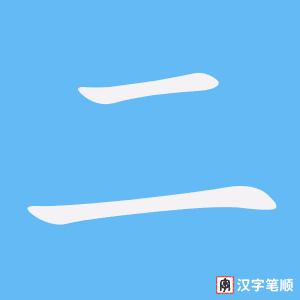 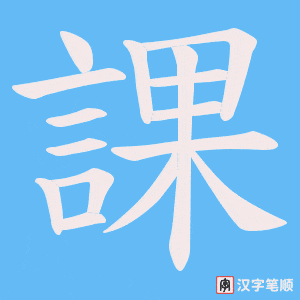 第二課
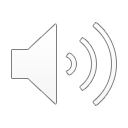 Lesson Two
Ling YAn
上課第一天
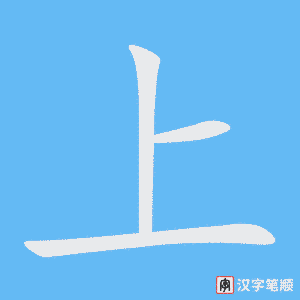 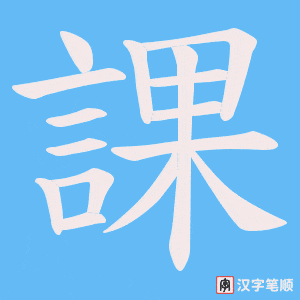 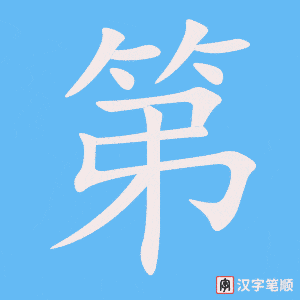 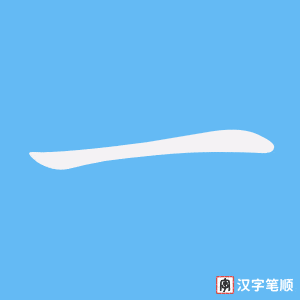 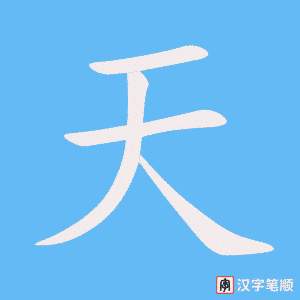 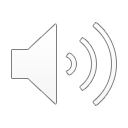 First day of class
Ling YAn
今天是
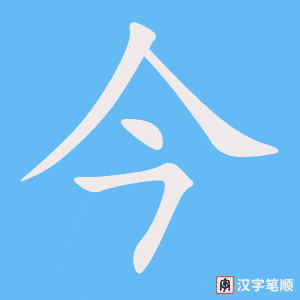 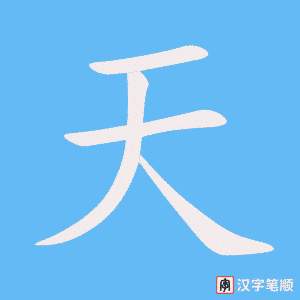 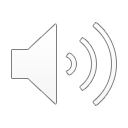 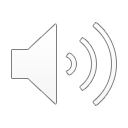 Today is
Ling YAn
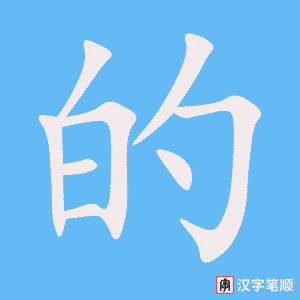 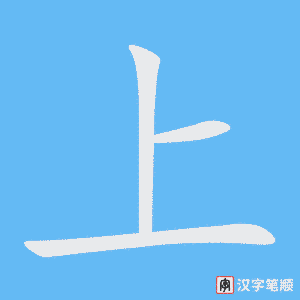 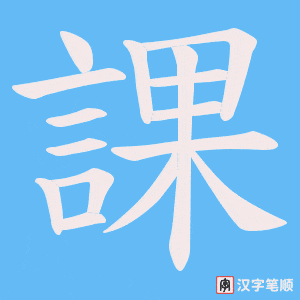 上課第一天
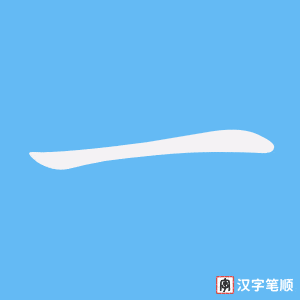 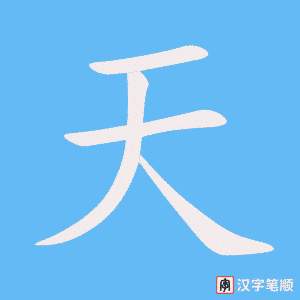 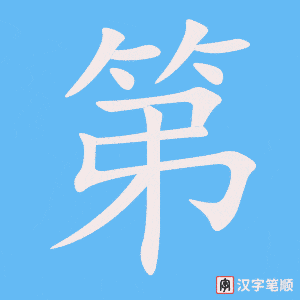 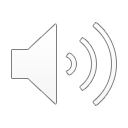 Today is the first day of class.
Ling YAn
很興奮
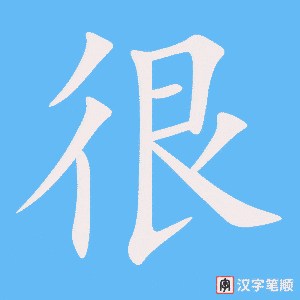 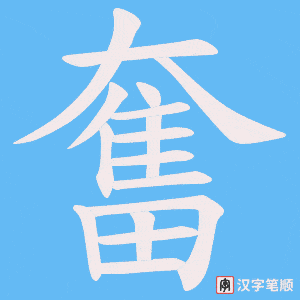 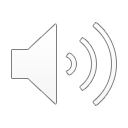 Very excited
Ling YAn
他的
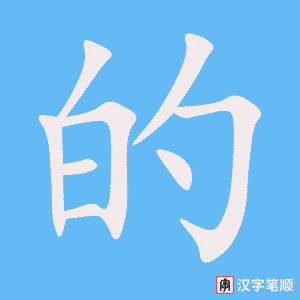 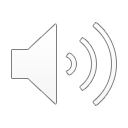 his
Ling YAn
中文老師
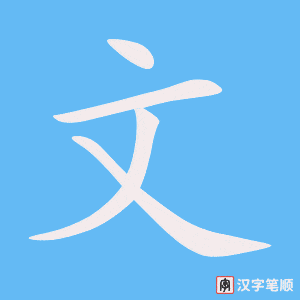 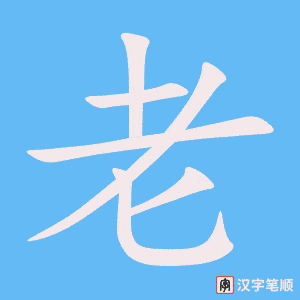 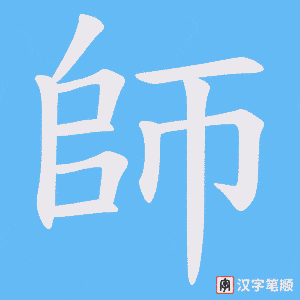 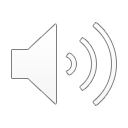 Chinese teacher
Ling YAn
很和氣
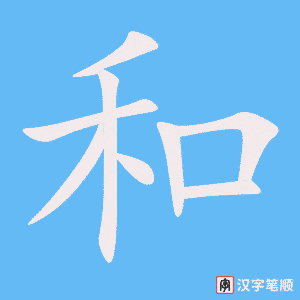 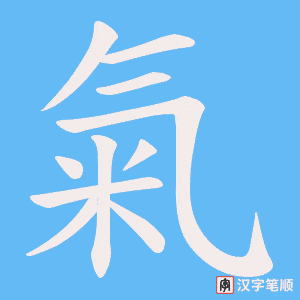 very nice and gentle when talking
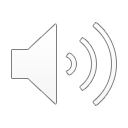 Ling YAn
也很漂亮
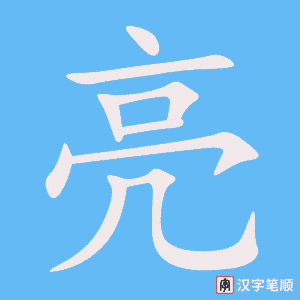 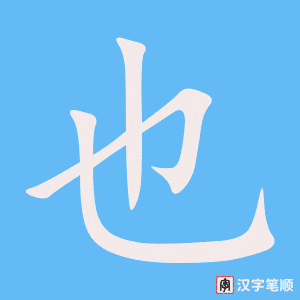 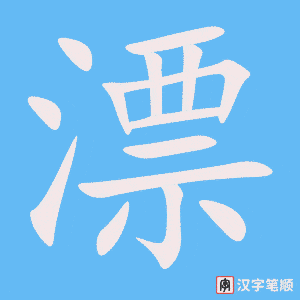 also very beautiful
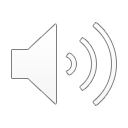 Ling YAn
中文班的
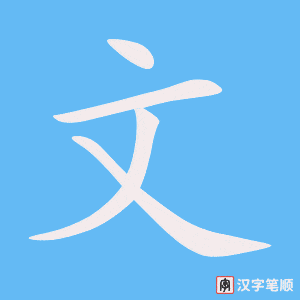 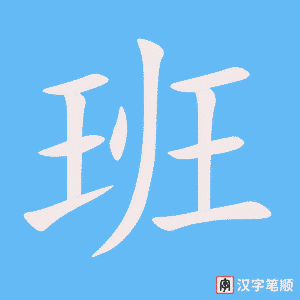 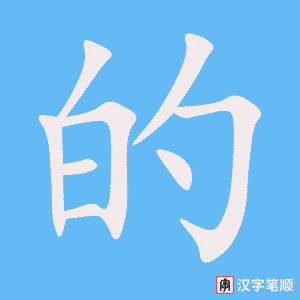 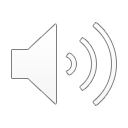 Chinese class‘s
Ling YAn
同學很多
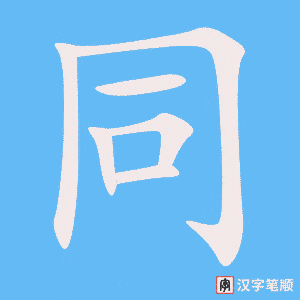 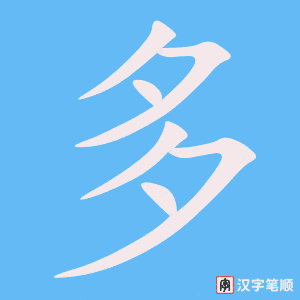 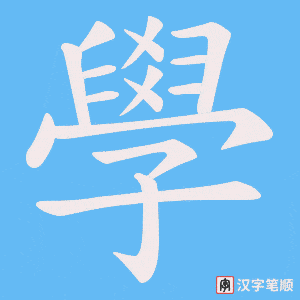 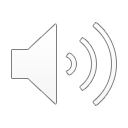 Classmates a lot/there are many classmates
Ling YAn
有
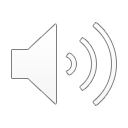 to have
Ling YAn
美國人
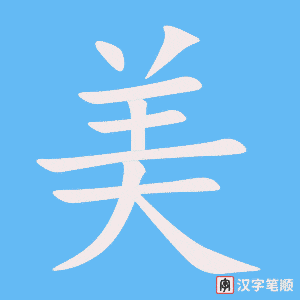 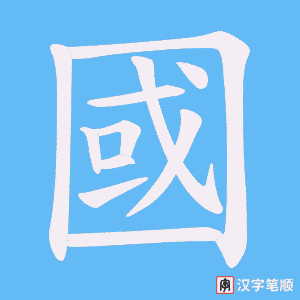 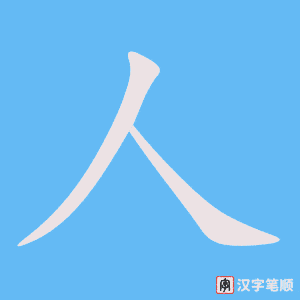 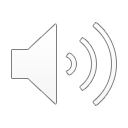 American people
Ling YAn
法國人
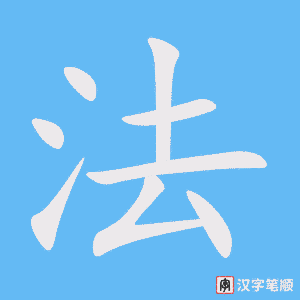 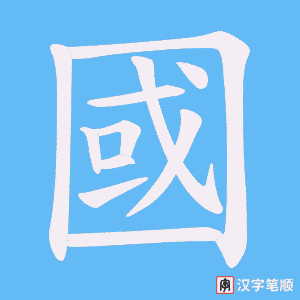 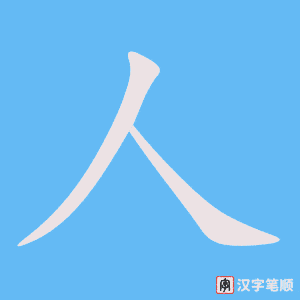 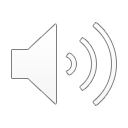 French people
Ling YAn
意大利人
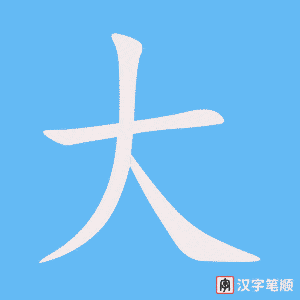 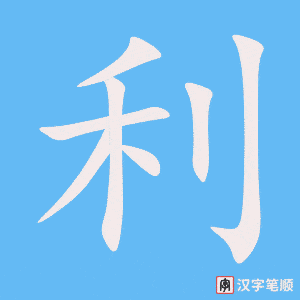 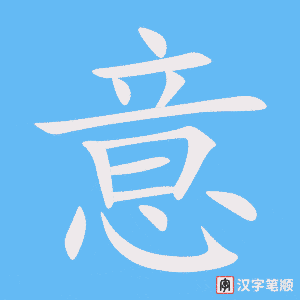 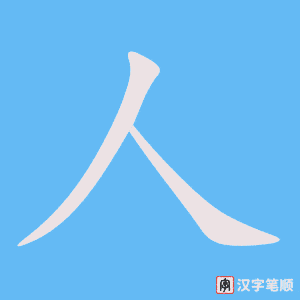 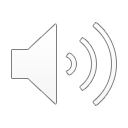 Italian people
Ling YAn
英國人
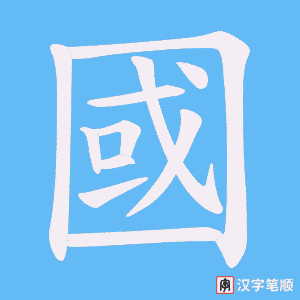 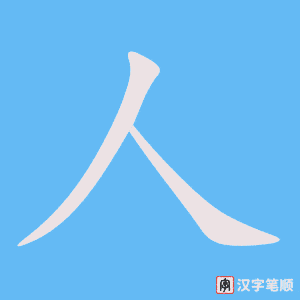 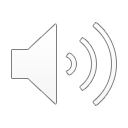 British people
Ling YAn
德國人
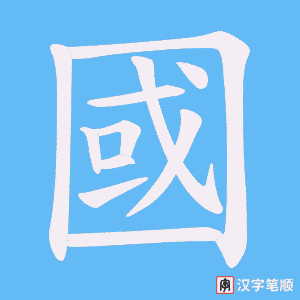 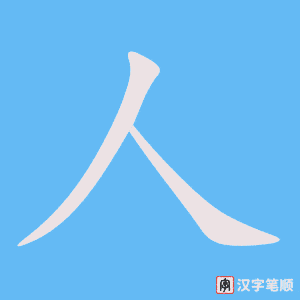 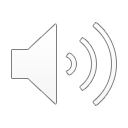 German people
Ling YAn
韓國人
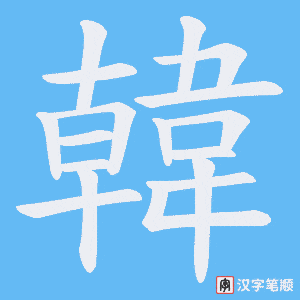 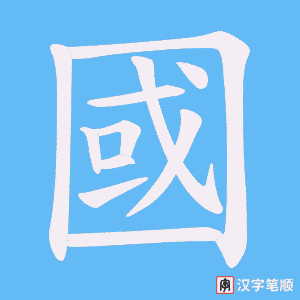 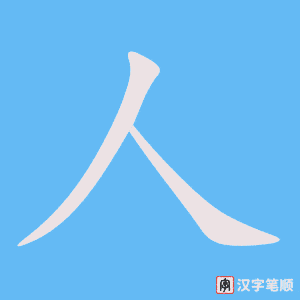 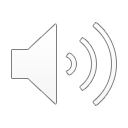 Korean people
Ling YAn
日本人
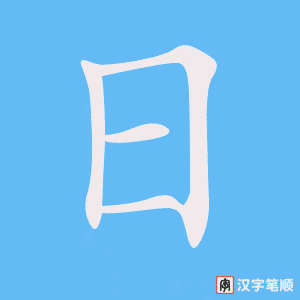 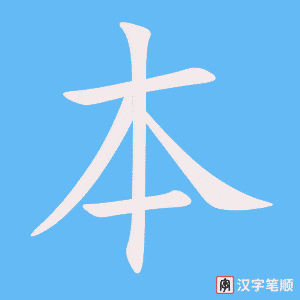 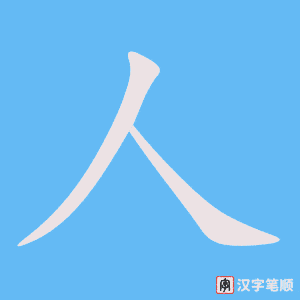 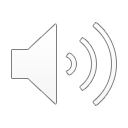 Japanese people
Ling YAn
加拿大人
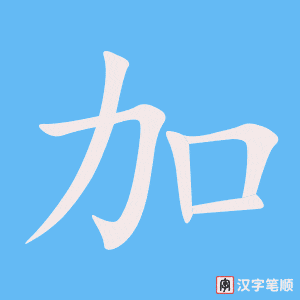 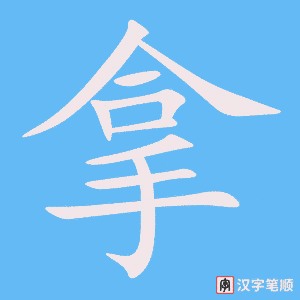 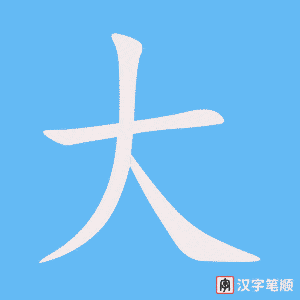 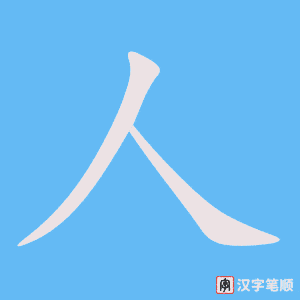 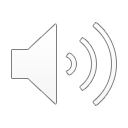 Canadian people
Ling YAn
土耳其人
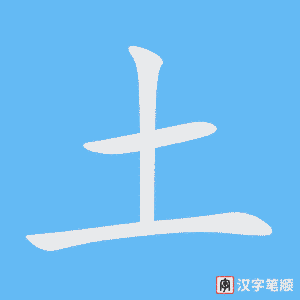 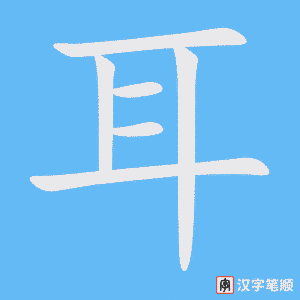 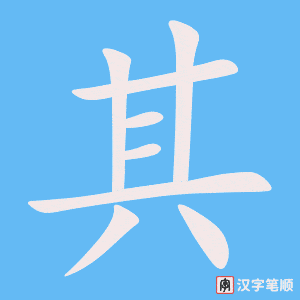 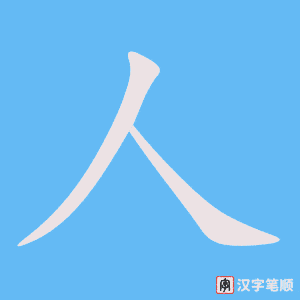 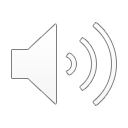 Turkish people
Ling YAn
澳大利亞人
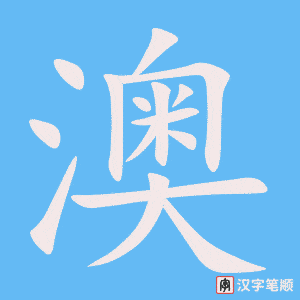 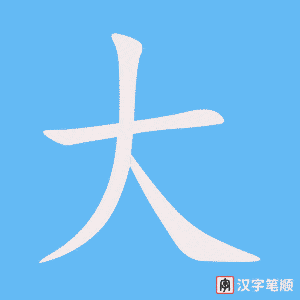 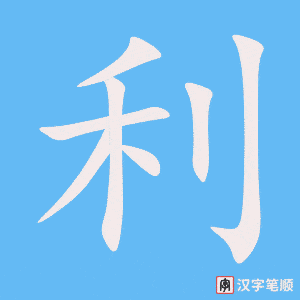 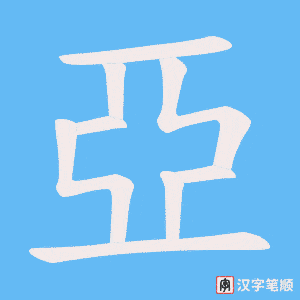 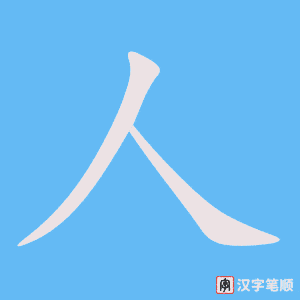 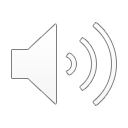 Australian people
Ling YAn
還有
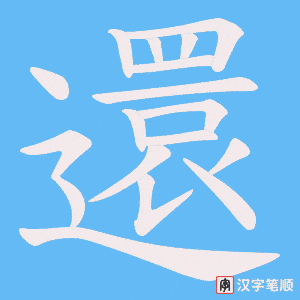 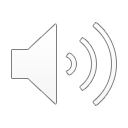 still have/has
Ling YAn
中國人
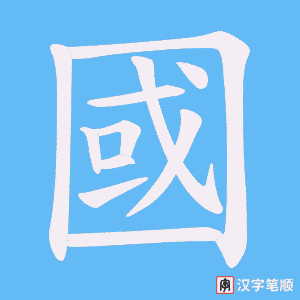 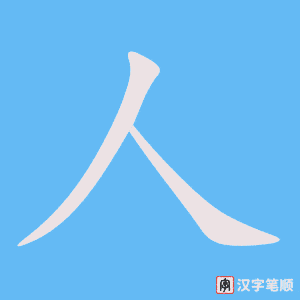 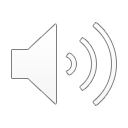 Chinese people
Ling YAn
那個
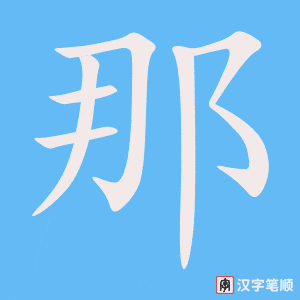 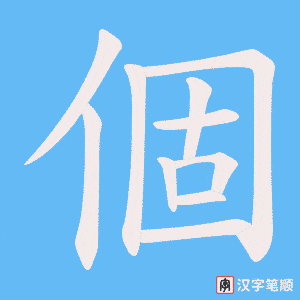 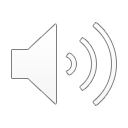 That  +Measure Word
Ling YAn
英國人
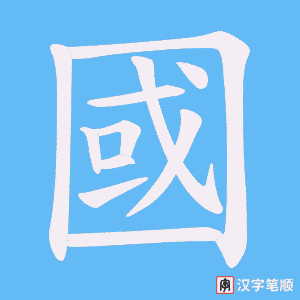 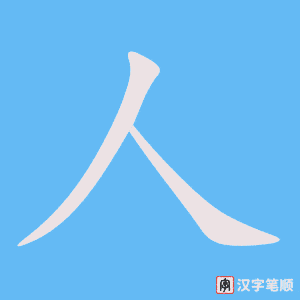 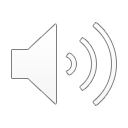 British people
Ling YAn
就是 Alex
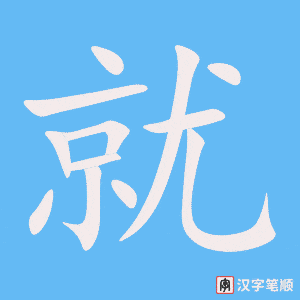 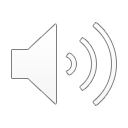 IS
Ling YAn
大家
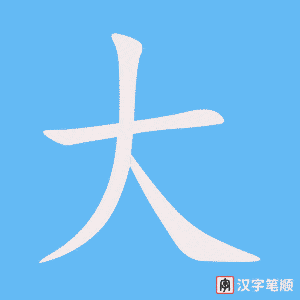 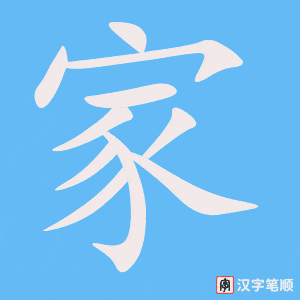 everybody
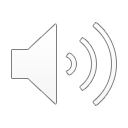 Ling YAn
都有
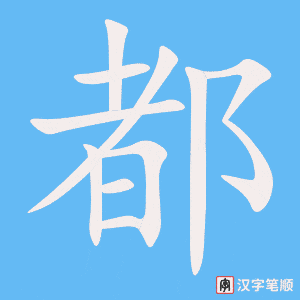 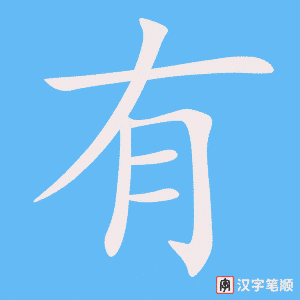 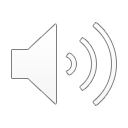 all have
Ling YAn
中文名字
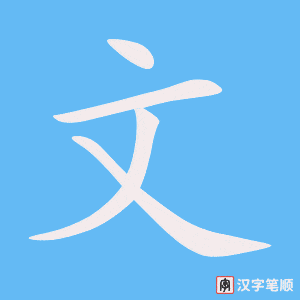 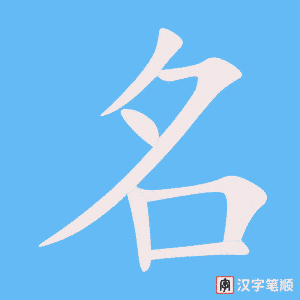 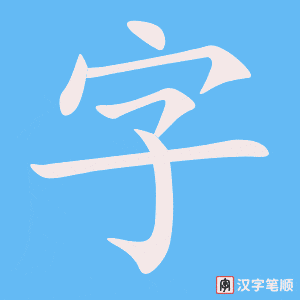 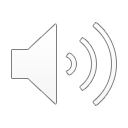 Chinese name
Ling YAn
Robert叫李家興
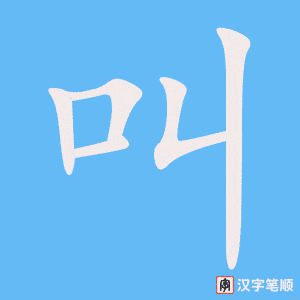 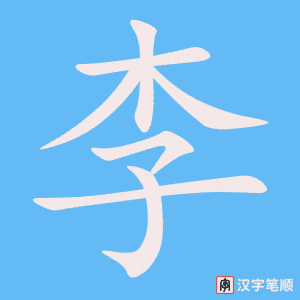 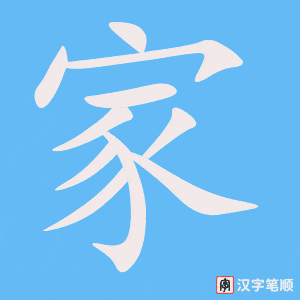 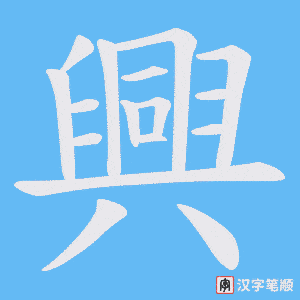 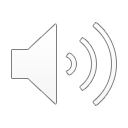 …is named Li Jiaxing…
Ling YAn
Alex叫李家奇。
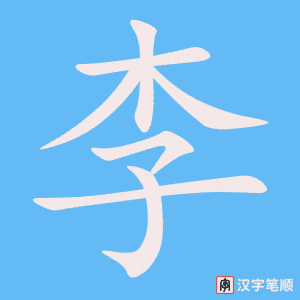 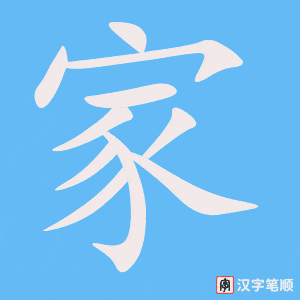 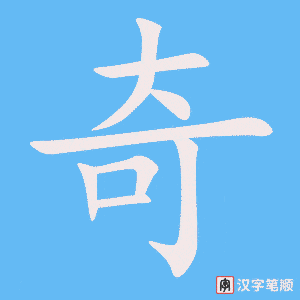 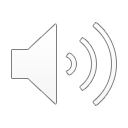 …is named Li Jiaqi…
Ling YAn
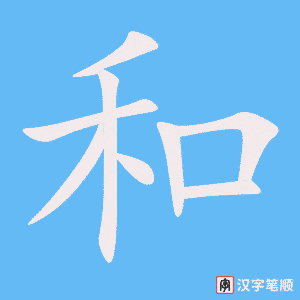 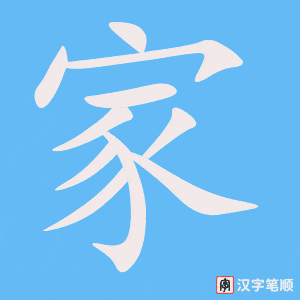 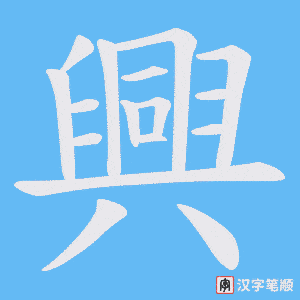 家興和家奇
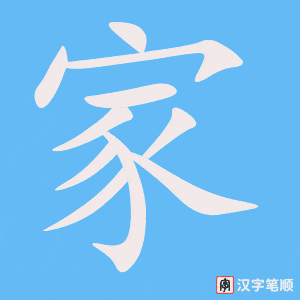 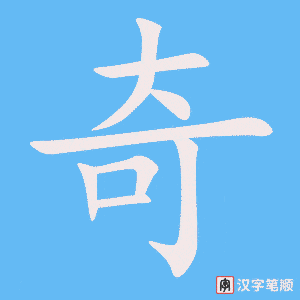 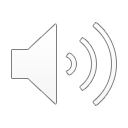 Jiaxing and Jiaqi…
Ling YAn
因爲
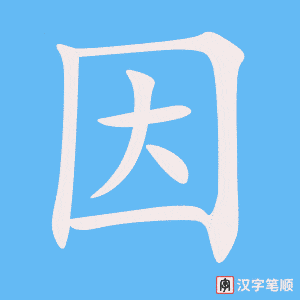 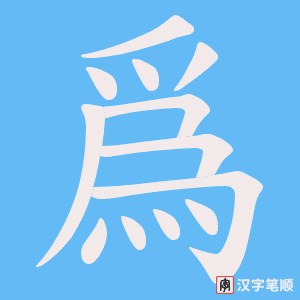 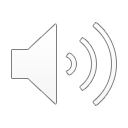 because
Ling YAn
不會
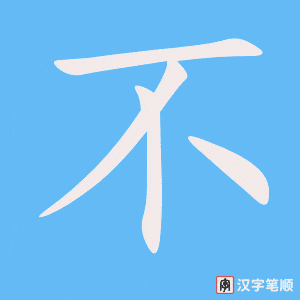 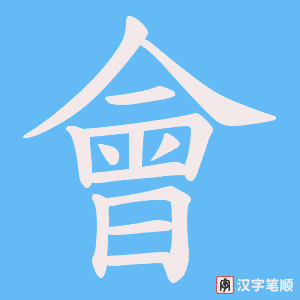 Not know how （to do sth）
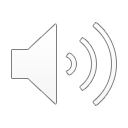 Ling YAn
説/說中文
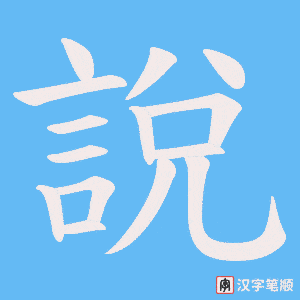 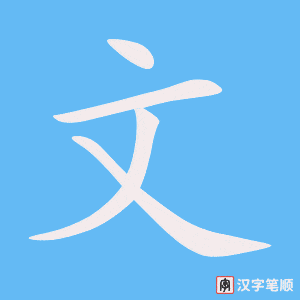 Speak Chinese
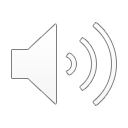 Ling YAn
所以
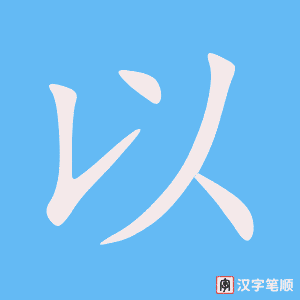 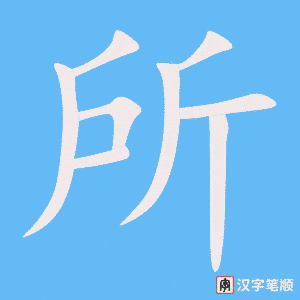 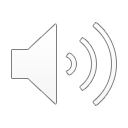 therefore
Ling YAn
學中文
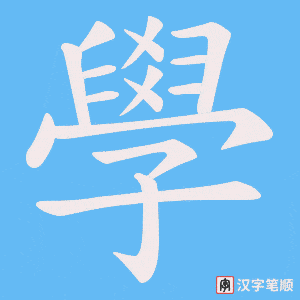 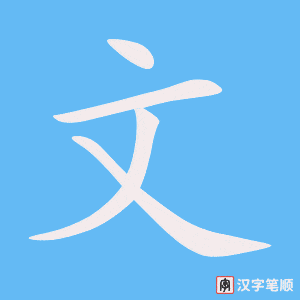 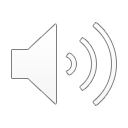 Speak Chinese
Ling YAn
可是
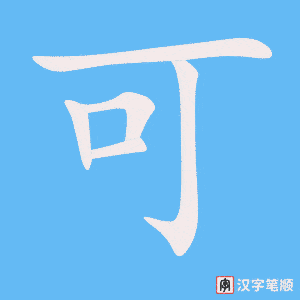 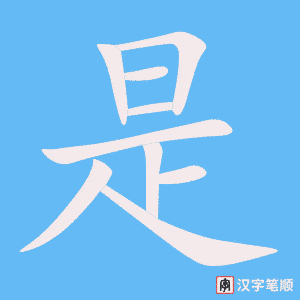 but
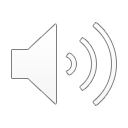 Ling YAn
中國人
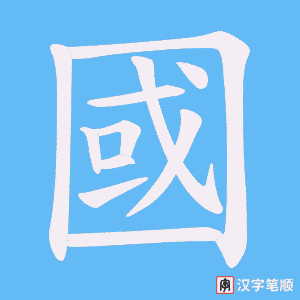 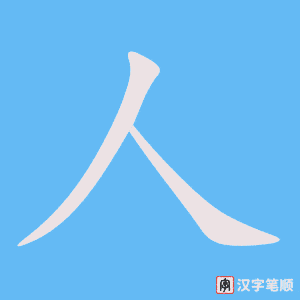 Chinese people
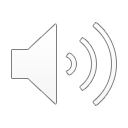 Ling YAn
也學中文
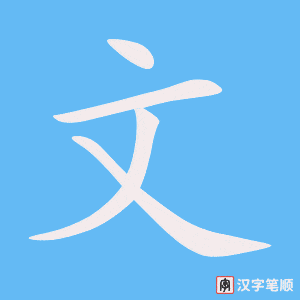 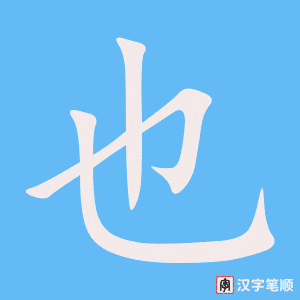 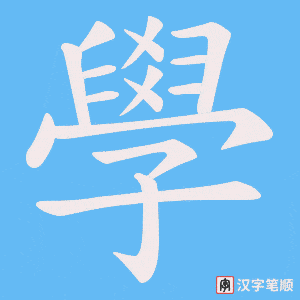 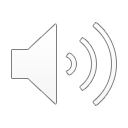 Also learn Chinese
Ling YAn
家興覺得
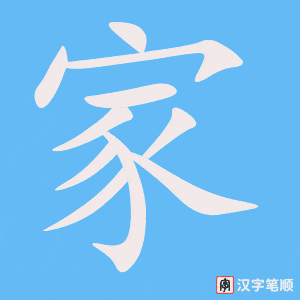 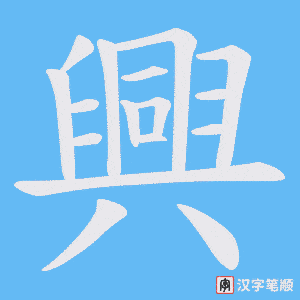 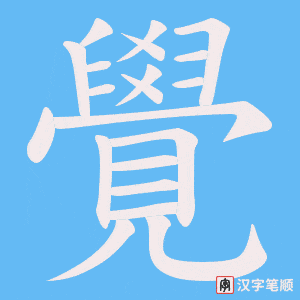 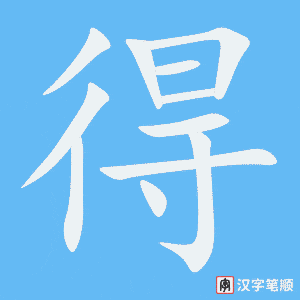 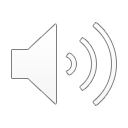 Jiaxing feels…
Ling YAn
太奇怪了
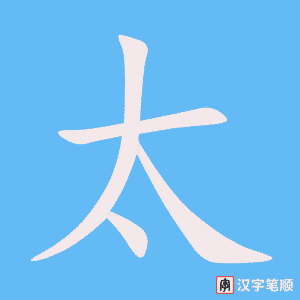 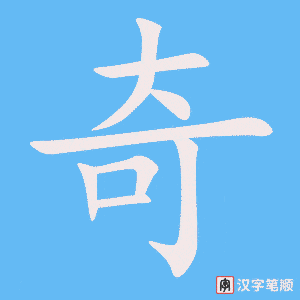 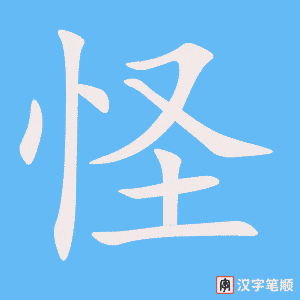 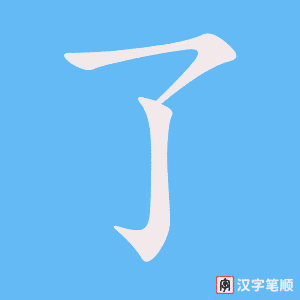 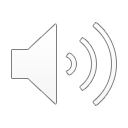 Too strange
Ling YAn
請問
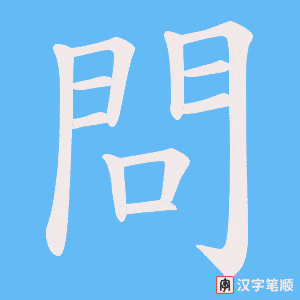 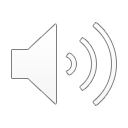 Ling YAn
喜歡
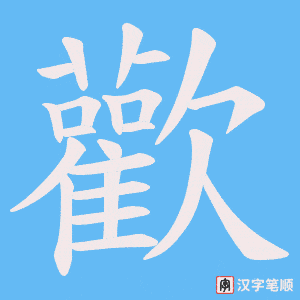 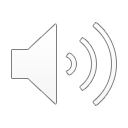 May I ask？
Ling YAn
您貴姓？
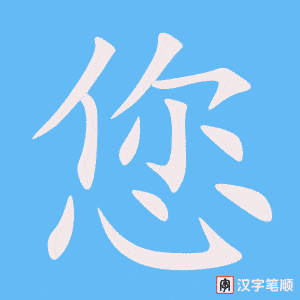 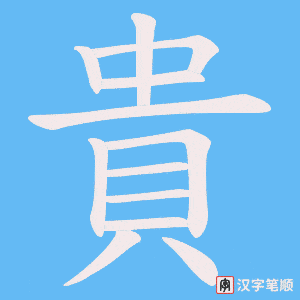 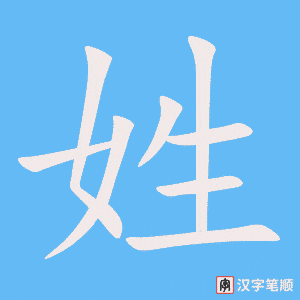 Your （respective form of 你）
Honorable surname？
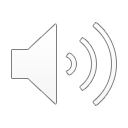 Ling YAn
您是
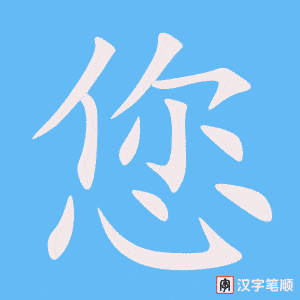 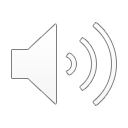 You are
Ling YAn
哪國人
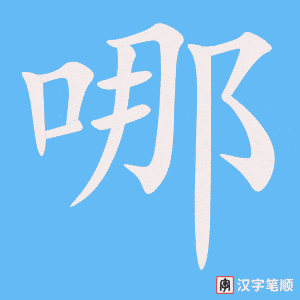 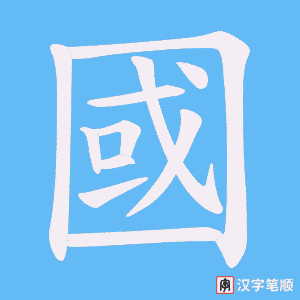 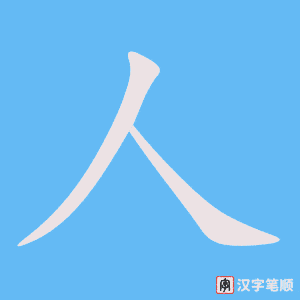 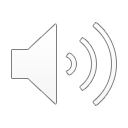 Which Country people
Ling YAn
想要
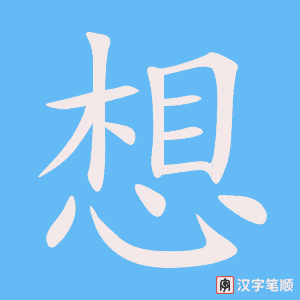 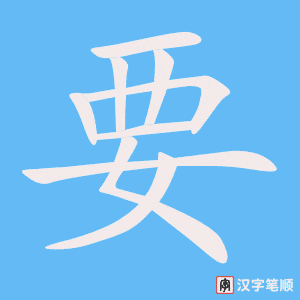 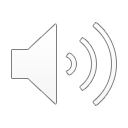 Want to have （sth.）/would like to have
Ling YAn
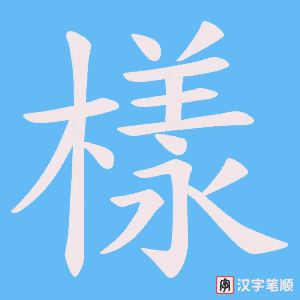 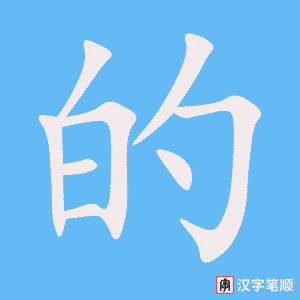 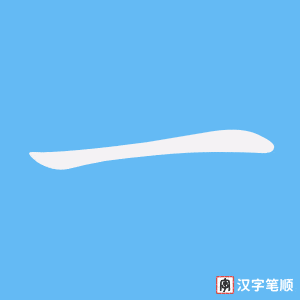 一樣
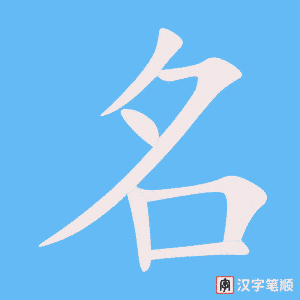 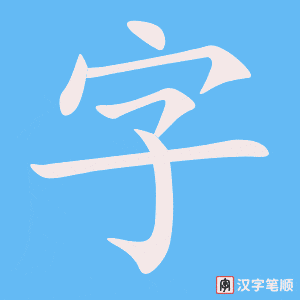 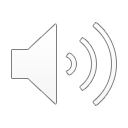 The same 的+（Noun）
Ling YAn
家人
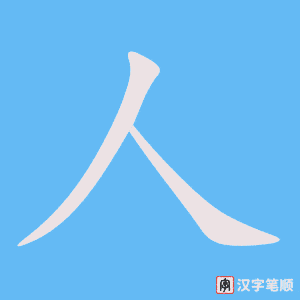 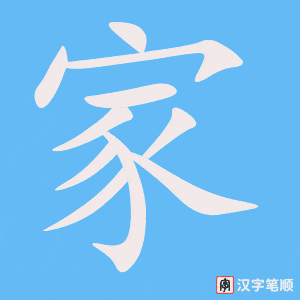 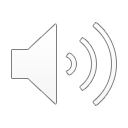 family
Ling YAn
哥哥
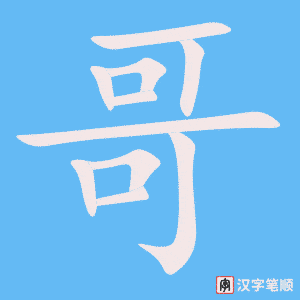 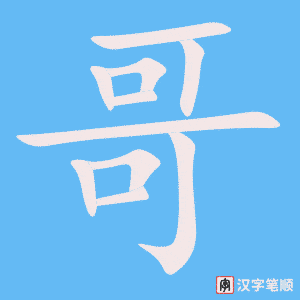 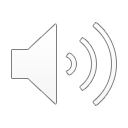 Older brother
Ling YAn
弟弟
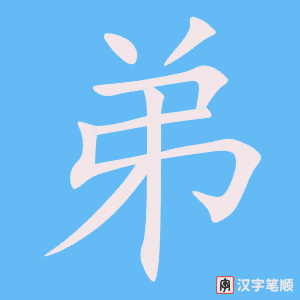 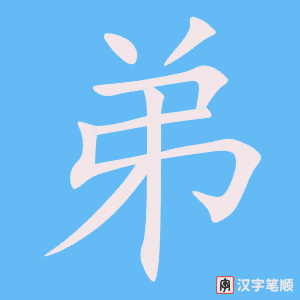 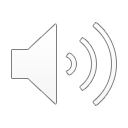 younger brother
Ling YAn
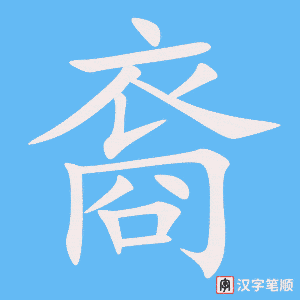 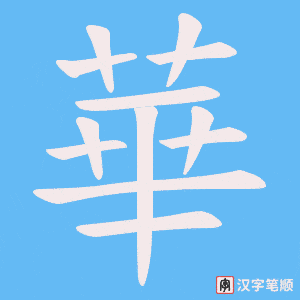 華裔美國人
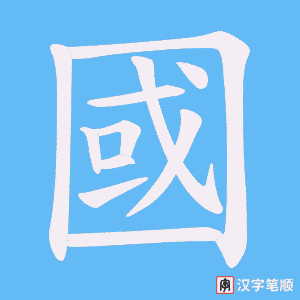 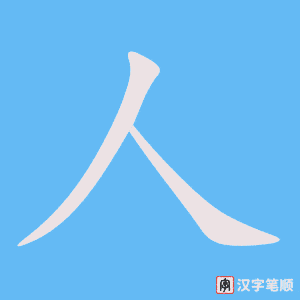 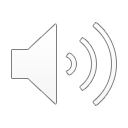 American student
Ling YAn